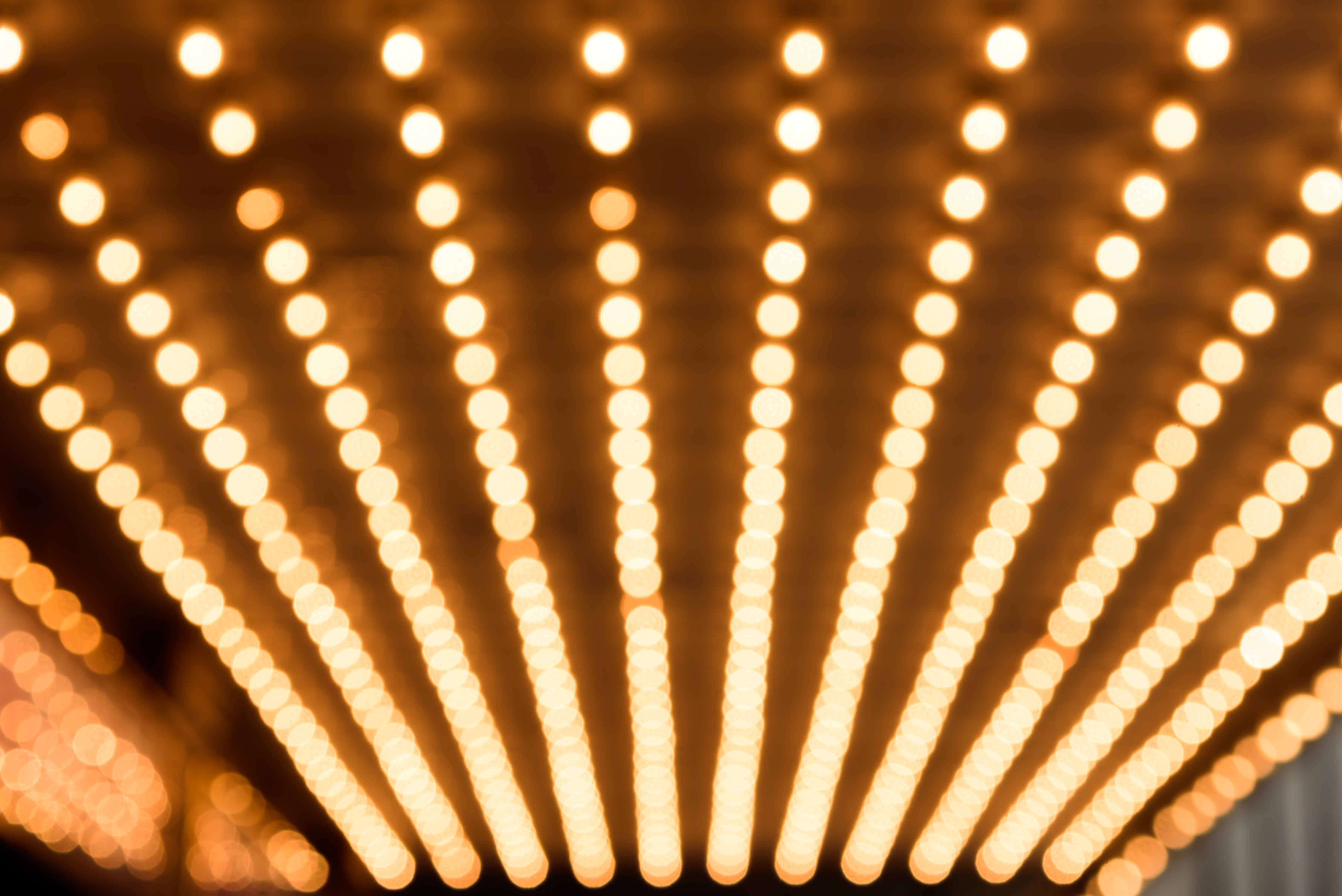 Event Timeline Template Example
Event Name
Event Timeline Template Example - Presentation
Phase One: Initial Planning
PROJECT REPORT
Event Timeline Template Example - Presentation
Phase Two: Detailed Planning
PROJECT REPORT
Event Timeline Template Example - Presentation
Phase Three: Booking & Logistics
PROJECT REPORT
Event Timeline Template Example - Presentation
Phase Four: Promotion & Prep
PROJECT REPORT
Event Timeline Template Example - Presentation
Phase Five: Event Execution
PROJECT REPORT
Event Timeline Template Example - Presentation
Phase Six: Post-Event
PROJECT REPORT
Event Timeline Template Example - Presentation
Notes
Provided by Smartsheet, Inc.